Messe du 16 juin 2024 

11ème  dimanche ordinaire

Année B
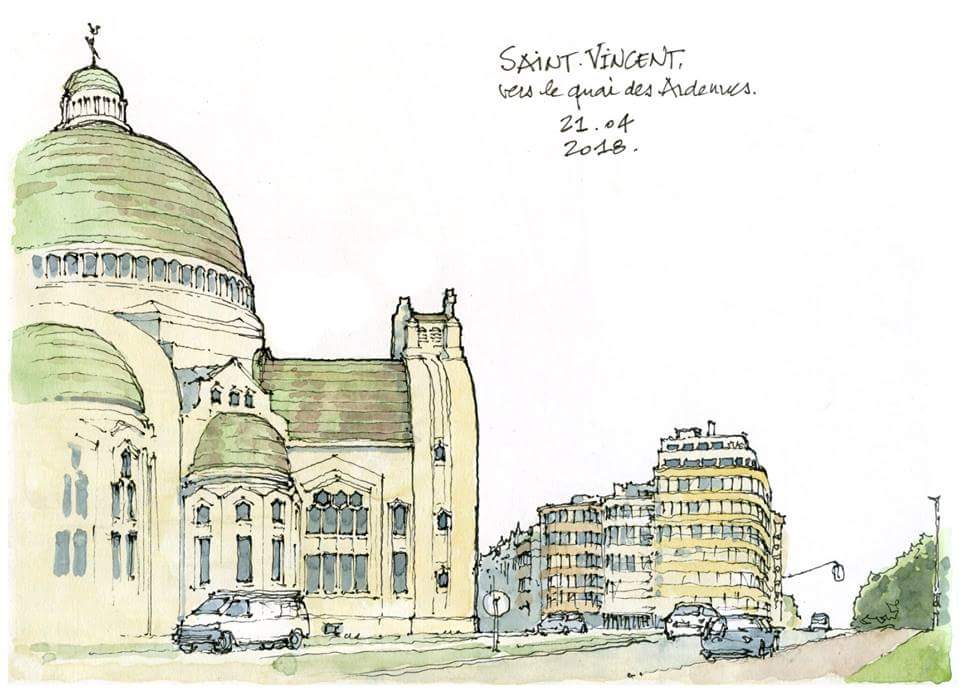 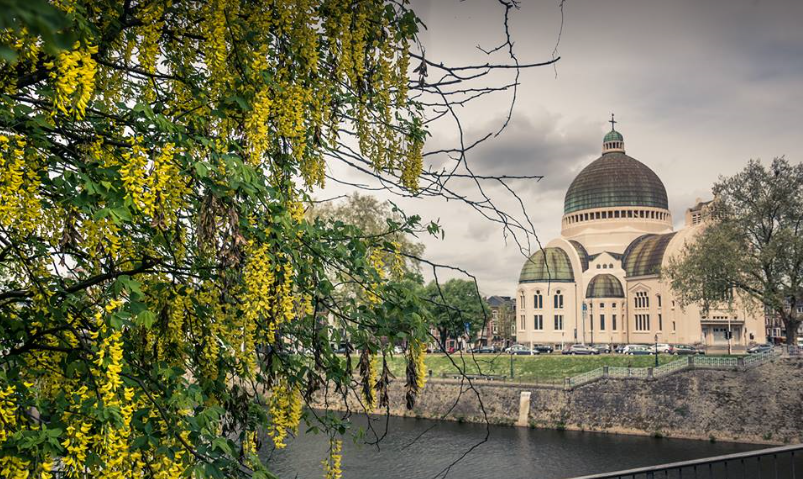 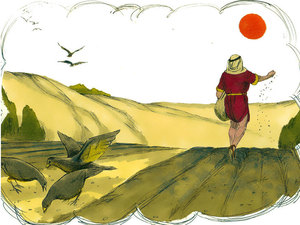 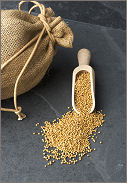 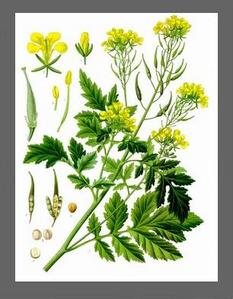 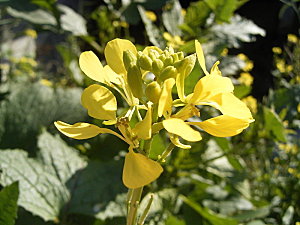 Que vive mon âme à Te louer  Que vive mon âme à Te louer !Tu as posé une lampe, une lumière sur ma route,Ta parole, Seigneur, Ta parole, Seigneur.1 - Heureux ceux qui marchent dans tes voies,Seigneur !De tout mon cœur, je veux garder ta parolene me délaisse pas, Dieu de ma joie!
Que vive mon âme à Te louer !Tu as posé une lampe, une lumière sur ma route,Ta parole, Seigneur, Ta parole, Seigneur.2 - Heureux ceux qui veulent faire ta volonté,je cours sans peursur la voie de tes préceptes et mes lèvres publient ta vérité
Que vive mon âme à Te louer !Tu as posé une lampe, une lumière sur ma route,Ta parole, Seigneur, Ta parole, Seigneur.3 - Heureux ceux qui suiventtes commandements !Oui, plus que l'or, que l'or fin, j'aime ta loiplus douce que le mielest ta promesse.
Que vive mon âme à Te louer !Tu as posé une lampe, une lumière sur ma route,Ta parole, Seigneur, Ta parole, Seigneur.4 - Heureux ceux qui méditent sur la sagesse !Vivifie moi, apprends-moi tes volontésdés l'aube, de ta joie, Tu m'as comblé.
Kyrie
Homme au milieu des hommes
(Rimaud/Berthier)

1. Tu sais de quoi
nous sommes pétris,
Tu te souviens
que nous sommes poussière,
Jésus,
homme au milieu des hommes,
Prends pitié de tout homme pécheur (4X).
2.
Tu n’agis pas
selon nos péchés,
Ne nous rends pas
en pesant nos offenses,
Jésus, homme
au milieu des hommes,
Prends pitié de tout homme pécheur (4X).
3.
Et comme est loin
couchant du levant,
Tu mets au loin
le fardeau de nos fautes,
Jésus,
homme au milieu des hommes,
Prends pitié de tout homme pécheur (4X).
GLORIA

Gloire à Dieu dans le ciel ! 
Grande paix sur la terre ! (Bis)

1. Nous te louons, nous te bénissons
Nous t’adorons !
Nous te glorifions,
Nous te rendons grâce 
Pour ton immense gloire !


2. Seigneur Dieu, le Roi du ciel,
Le Père tout puissant !
Seigneur Dieu, Agneau de Dieu,
Le fils du Père !
Gloire à Dieu dans le ciel ! 
Grande paix sur la terre ! (Bis)


3. Le seul Saint, le seul Seigneur,
Le seul très haut !
Jésus Christ, avec l’Esprit,
Dans la gloire du Père !


Gloire à Dieu dans le ciel ! 
Grande paix sur la terre ! (Bis)
Psaume 91

IL EST BON, SEIGNEUR, DE TE RENDRE GRÂCE!

1. Qu’il est bon de rendre grâce
au Seigneur,
de chanter pour ton nom,
Dieu Très-Haut,
d’annoncer dès le matin ton amour,
ta fidélité, au long des nuits.
2. Le juste grandira comme un palmier,
il poussera comme un cèdre du Liban ;
planté dans les parvis du Seigneur,
il grandira dans la maison de notre Dieu.
3. Vieillissant, il fructifie encore,
il garde sa sève et sa verdeur
pour annoncer: « Le Seigneur est droit !
Pas de ruse en Dieu, mon rocher ! »
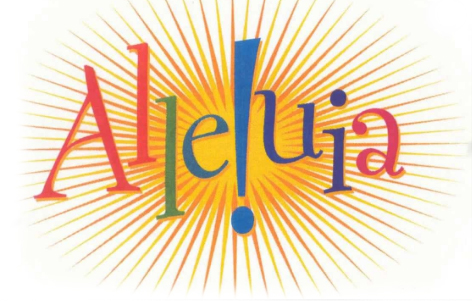 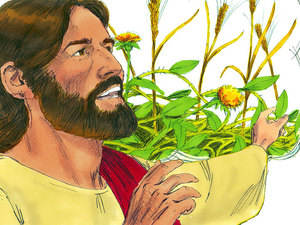 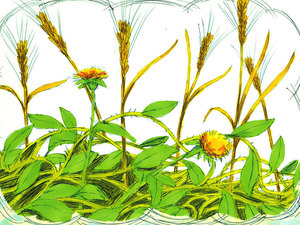 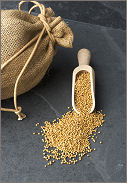 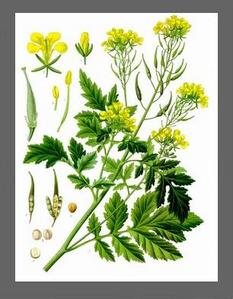 SYMBOLE  DES  APOTRES  (Credo)

Je crois en Dieu, le Père tout-puissant,
Créateur du ciel et de la terre.
Et en Jésus Christ, son fils unique,
Notre Seigneur,
Qui a été conçu du Saint-Esprit,
Est né de la Vierge Marie,
A souffert sous Ponce Pilate,
A été crucifié, est mort et a été enseveli,
Est descendu aux enfers,
Le troisième jour est ressuscité des morts,
Est monté aux cieux,
Est assis à la droite de Dieu
Le Père tout-puissant,
D’où il viendra juger les vivants et les morts.
Je crois en l’Esprit Saint,
À la sainte Eglise catholique,
À la communion des saints,
À la rémission des péchés,
À la résurrection de la chair,
À la vie éternelle.
Amen
Jésus, toi qui as promis 



Jésus, toi qui as promis d'envoyer l'EspritÀ ceux qui te prient,
ô Dieu,Pour porter au monde
ton feu,Voici l'offrande
de nos vies.
GRAIN  DE  BLE  (H 510)

1.
Grain de blé qui tombe en terre,
si tu ne meurs pas,
Tu resteras solitaire,
ne germeras pas.

2.
Qui à Jésus s’abandonne
trouve la vraie vie,
Heureux l’homme qui se donne,
il sera béni.
SANCTUS  DE  F. SCHUBERT

Refrain.
Sanctus, sanctus, sanctus,
Saint est le Seigneur !
Sanctus, sanctus, sanctus,
Dieu de l’univers !
1.
Ciel et terre sont remplis 
de ta gloire immense.
Hosanna, Hosanna 
au plus haut des cieux !
2.
Béni soit celui qui vient 
au nom du Seigneur !
Hosanna, Hosanna 
au plus haut des cieux !
Anamnèse – messe celtique
Laurent Grzybowski / Jo Akepsimas


Il est grand le mystère de la foi.


Nous proclamons ta mort,
Seigneur Jésus, 
Amen, amen !

Nous célébrons ta résurrection.
Amen, amen !

Nous attendons ta venue
Dans la gloire, 
Amen, amen !
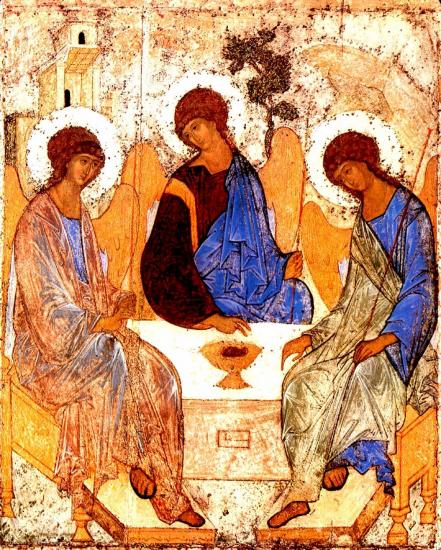 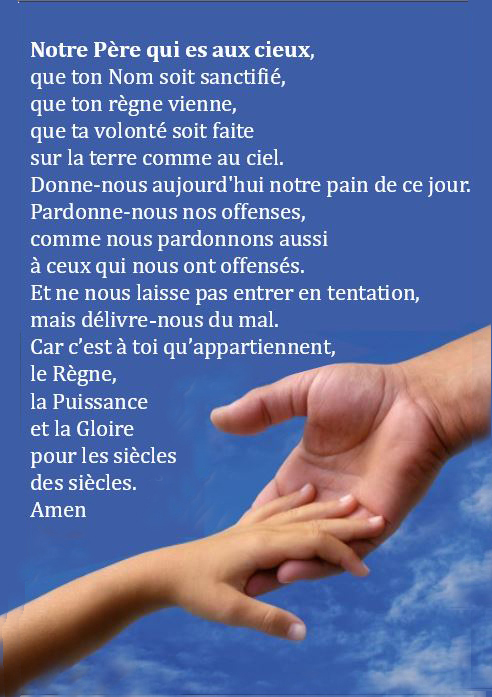 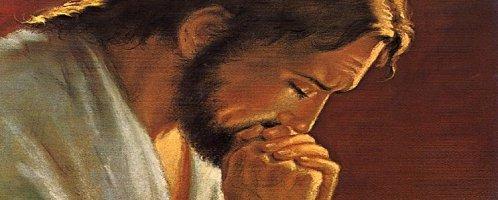 PRIÈRE POUR LA PAIX

Seigneur Jésus Christ, tu as dit à tes apôtres :
« Je vous laisse la paix, je vous donne ma paix » ,
ne regarde pas nos péchés 
mais la foi de ton Eglise :
pour que ta volonté s’accomplisse, 
donne-lui toujours cette paix,
et conduis-la vers l’unité parfaite, 
Toi qui règnes pour les siècles des siècles. 
Amen
AGNEAU DE DIEU DIT DE MOZART

Agneau de Dieu qui enlèves
le péché du monde,Prends pitié de nous,
Seigneur. (bis) Agneau de Dieu qui enlèves
le péché du monde,Prends pitié de nous,
Seigneur. (bis) Agneau de Dieu qui enlèves
le péché du monde,Donne-nous la Paix, Seigneur. (bis)
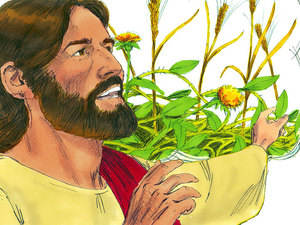 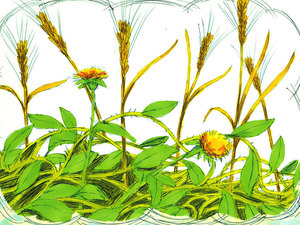 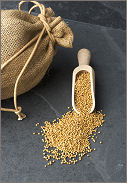 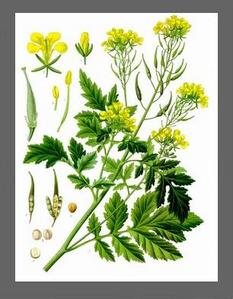 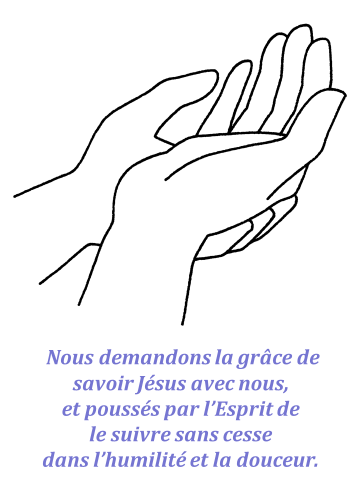 Nous demandons à Jésus 
de faire grandir son 
Règne d’Amour 
dans notre cœur 
et dans le monde
Je veux chanter ton amour, Seigneur

Refrain :
 Je veux chanter ton amour, Seigneur,
Chaque instant de ma vie.
Danser pour toi en chantant ma joie
Et glorifier ton Nom !


1. Ton amour pour nous
Est plus fort que tout
Et tu veux nous donner la vie,
Nous embraser par ton Esprit.
Gloire à toi !

2. Oui, tu es mon Dieu,
Tu es mon Seigneur,
Toi seul es mon libérateur,
Le rocher sur qui je m´appuie.
Gloire à toi !
Refrain :
 Je veux chanter ton amour, Seigneur,
Chaque instant de ma vie.
Danser pour toi en chantant ma joie
Et glorifier ton Nom !


3. Car tu es fidèle,
Tu es toujours là,
Tout près de tous ceux qui te cherchent,
Tu réponds à ceux qui t´appellent.
Gloire à toi !


4. Voici que tu viens
Au milieu de nous,
Demeurer au cœur de nos vies
Pour nous mener droit vers le Père.
Gloire à toi !
Refrain :
 Je veux chanter ton amour, Seigneur,
Chaque instant de ma vie.
Danser pour toi en chantant ma joie
Et glorifier ton Nom !


5. Avec toi, Seigneur
Je n´ai peur de rien,
Tu es là sur tous mes chemins,
Tu m´apprends à vivre l´amour.
Gloire à toi !
VOUS QUI RECEVEZ 
LE CORPS ET LE SANG DU SEIGNEUR 

Refrain : Vous qui recevez 
le corps et le sang du Seigneur,Célébrez dans la Joie, 
la Pâque immortelle !

1.
 Il leur a donné un pain céleste,Et l’homme a mangé
le pain des anges,Nous avons pris
un pain de bénédiction,Le corps immaculé
du Christ Sauveur.
Refrain : Vous qui recevez 
le corps et le sang du Seigneur,Célébrez dans la Joie, 
la Pâque immortelle !

2. Il leur a donné le vin de l’immortalitéEt l’homme a bu
le breuvage du SalutNous avons goûté à la coupe
de bénédictionLe sang précieux
du Christ Sauveur.
Refrain : Vous qui recevez 
le corps et le sang du Seigneur,Célébrez dans la Joie, 
la Pâque immortelle !

3. Nous te rendons grâce,
ô Christ notre DieuTu as daigné nous donner part 
à ton Corps et à ton SangTu as su conquérir nos cœurs
en venant nous visiterAussi,    avec les anges,
nous célébrons 
ta victoire sur la mort
Refrain : Vous qui recevez 
le corps et le sang du Seigneur,Célébrez dans la Joie, 
la Pâque immortelle !


4. Nous annonçons Seigneur,
ta mort,Et nous chantons,    ô Christ,    
ta glorieuse résurrectionTu nous as jugés dignes 
du banquet mystique et ineffableEt nous participons dans l’allégresse 
à tes dons spirituels.
Vous qui recevez 
le corps et le sang du Seigneur,Célébrez dans la Joie, 
la Pâque immortelle !


5. Le Verbe qui est 
dans le sein du Père
Aujourd’hui est manifesté
sur la croix.
Il a voulu être mis en terre 
comme un simple mortel,
Mais il est ressuscité
le troisième jour  
et nous a fait le don 
de sa grande miséricorde.
Vous qui recevez 
le corps et le sang du Seigneur,Célébrez dans la Joie, 
la Pâque immortelle !


6. Bénissez le Seigneur 
qui a fait de grandes chosesTous les peuples,
louez le SeigneurÔ justes, tressaillez d’allégresse
dans le SeigneurVous qui avez pris
le Corps et le Sang 
du Christ Sauveur.
ABBA, PERE (collectif cieux ouverts)


1.
Bien avant le chant qui créa l'univers
Bien avant l'Esprit qui planait sur la Terre
Bien avant que tu me formes de la poussière
Tu rêvais du jour où Tu pourrais m'aimer
ABBA, PERE (collectif cieux ouverts)


Et bien avant les premiers battements de mon coeur
Bien avant que je m'éveille à Ta douceur
Bien avant mes doutes, mes joies et mes douleurs
Tu rêvais du jour où je pourrais T'aimer
Tu rêvais du jour où je pourrais T'aimer
Abba Père, je suis à Toi 
Abba Père, je suis à Toi
Abba Père, je suis à Toi
Abba Père, je suis à Toi
Bien avant que Jésus marche sur la Terre
Bien avant le Fils qui nous montre le Père
Bien avant que les cieux sur moi soient ouverts
Tu rêvais du jour où Tu pourrais m'aimer
Bien avant que mon péché brise Ton cœur
Bien avant que coulent le sang et la sueur
Bien avant les clous, le froid et la douleur
Tu rêvais du jour où je pourrais T'aimer
Tu rêvais du jour où je pourrais T'aimer
Abba Père, je suis à Toi 
Abba Père, je suis à Toi
Abba Père, je suis à Toi
Abba Père, je suis à Toi
Abba Père, je suis émerveillé
Saisi par l'immensité de Ton amour pour moiAbba Père, si grande est ta tendresseTon cœur est grand ouvert et je viens plonger dans Tes bras 

Abba Père, je suis émerveilléSaisi par l'immensité de Ton amour pour moiAbba Père, si grande est ta tendresseTon cœur est grand ouvert et je viens plonger dans Tes bras
Abba Père, je suis à Toi 
Abba Père, je suis à Toi
Abba Père, je suis à Toi
Abba Père, je suis à Toi
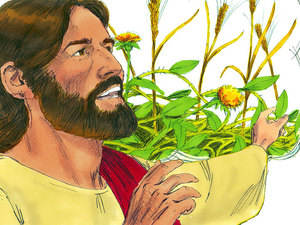 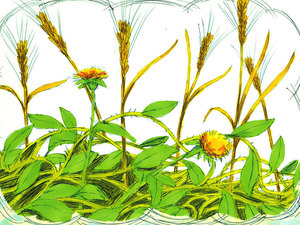 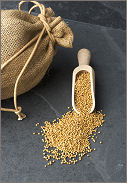 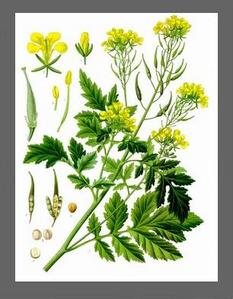 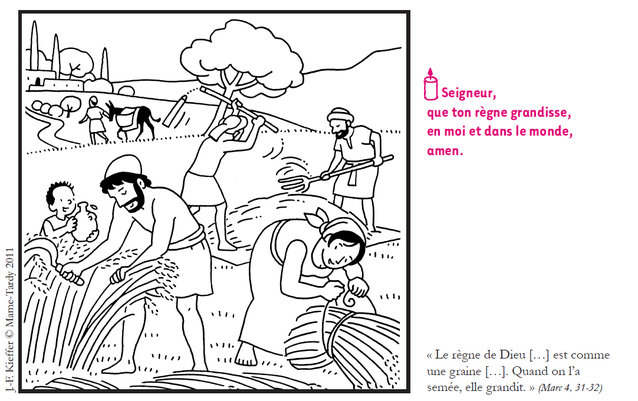 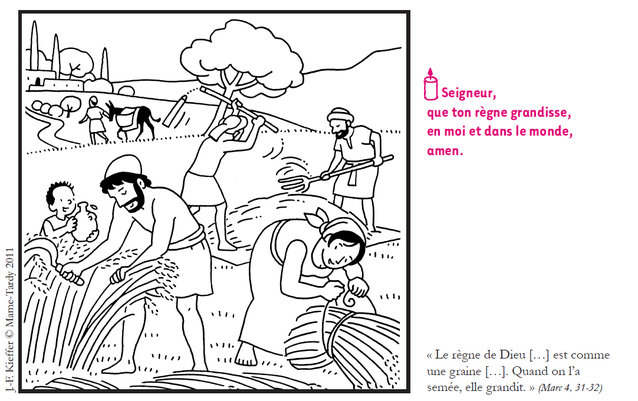 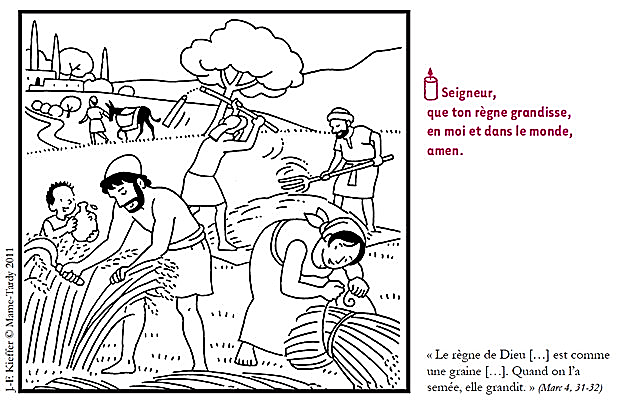 SUR  LES  CHEMINS  DU  MONDE  (G 127)

Refrain.
Sur les chemins du monde,
le Seigneur a semé le bon grain.
Et dans le cœur des hommes,
il viendra récolter sa moisson.

Couplet 1.
Ne ferme pas l’oreille,
ne ferme pas ton cœur.
Ecoute le Seigneur :
ton blé mûrira.

Couplet 2.
Arrache les épines,
arrache les buissons.
Ecoute le Seigneur : 
ton blé mûrira.
Refrain.
Sur les chemins du monde,
le Seigneur a semé le bon grain.
Et dans le cœur des hommes,
il viendra récolter sa moisson.

Couplet 3.
Méprise ta richesse,
méprise ton argent.
Ecoute le Seigneur :
ton blé mûrira.

Couplet 4.
Résiste à la tempête,
résiste à tous les vents.
Ecoute le Seigneur :
ton blé mûrira.
Refrain.
Sur les chemins du monde,
le Seigneur a semé le bon grain.
Et dans le cœur des hommes,
il viendra récolter sa moisson.
 
 
Couplet 5.
Réveille ton courage,
laboure bien ton champ.
Ecoute le Seigneur :
ton blé mûrira.
BON DIMANCHE À TOUS !

Les paroles des chants sont disponiblesune semaine avant la messe sur notre site internet :  
www.chorale-saint-vincent.be
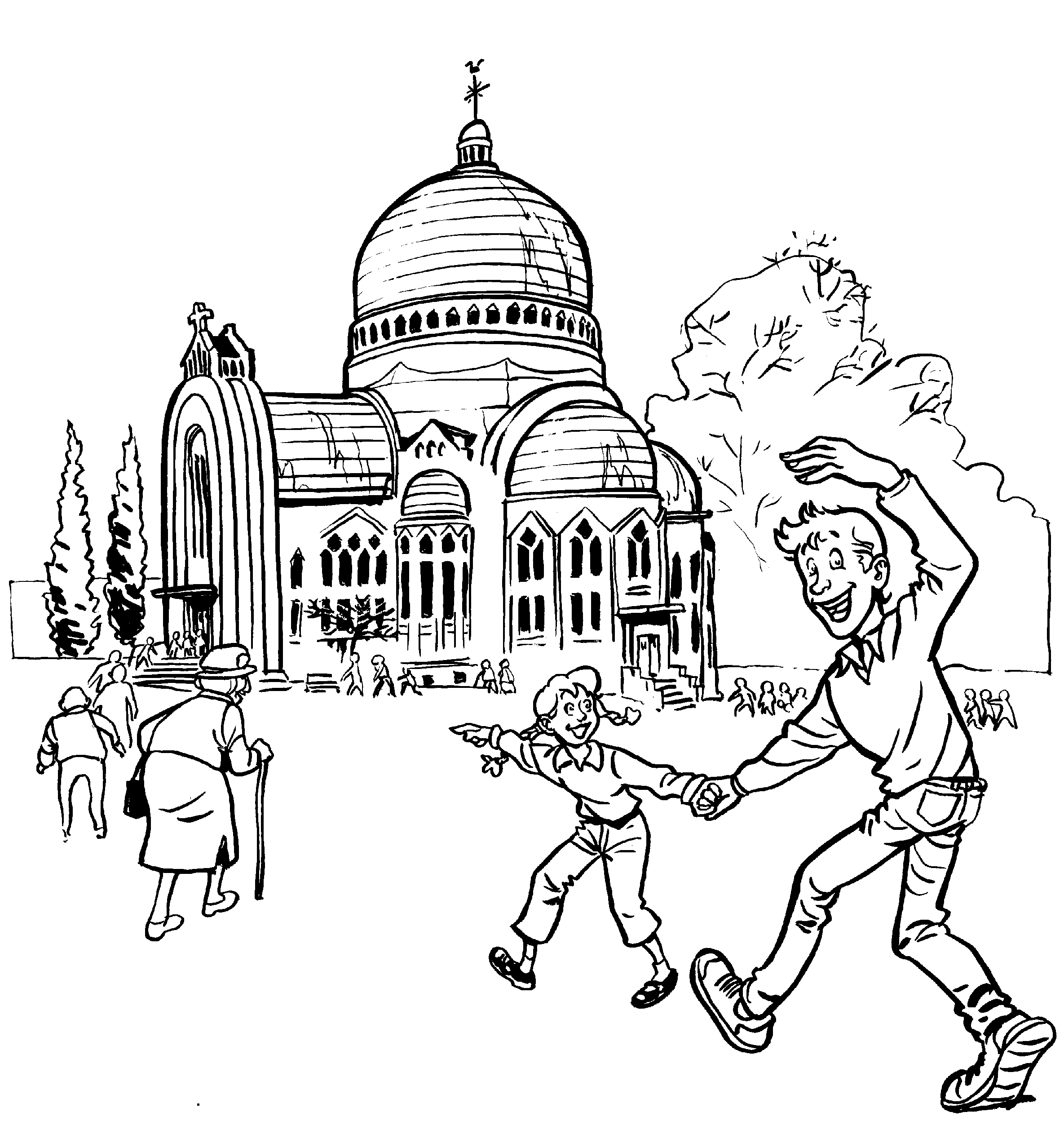